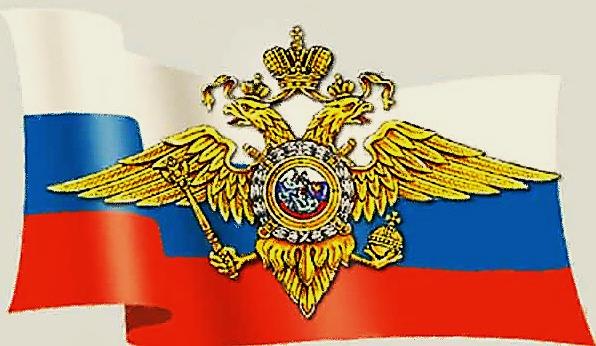 ГЛАВНОЕ УПРАВЛЕНИЕ 
ПО ВОПРОСАМ МИГРАЦИИ МВД РОССИИ
Государственная услуга по выдаче иностранным гражданам и лицам без гражданства разрешения на временное проживание в Российской Федерации
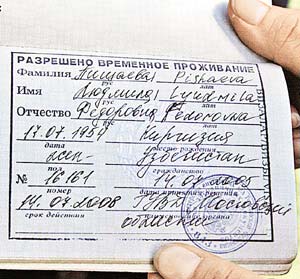 Что представляет собой разрешение на временное проживание
Иностранному гражданину разрешение на временное проживание оформляется в виде отметки установленной формы в документе, удостоверяющем личность.

Лицу без гражданства, не имеющему документа, удостоверяющего личность, выдается разрешение на временное проживание в виде документа по установленной форме.

Разрешение на временное проживание лица без гражданства в Российской Федерации является документом, удостоверяющим личность лица без гражданства. Разрешение на временное проживание оформляется иностранному гражданину независимо от возраста.

Иностранному гражданину, не достигшему 18-летнего возраста, разрешение на временное проживание оформляется в виде отметки на свободной странице документов, удостоверяющих личность каждого из родителей (одного из них), получивших разрешение на временное проживание.
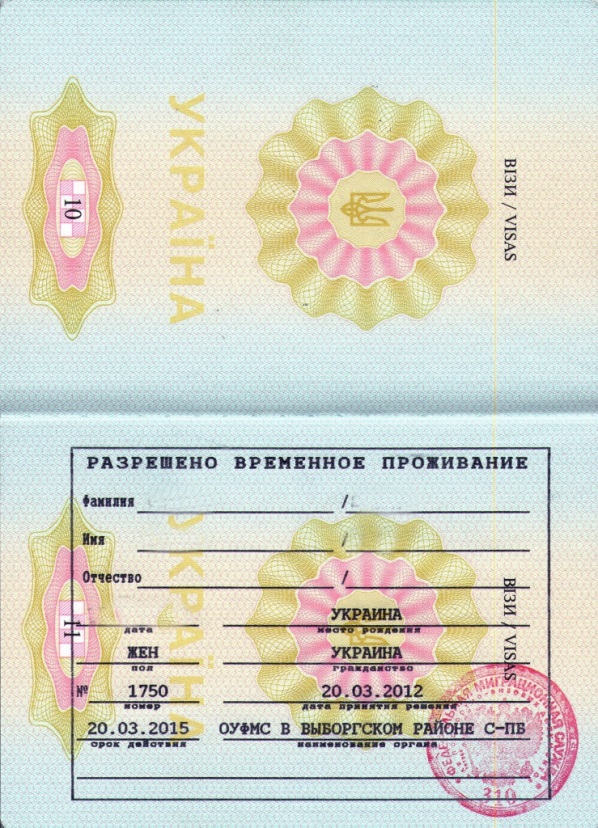 При наличии у ребенка документа, удостоверяющего личность, разрешение на временное проживание в виде отметки оформляется также на свободной странице этого документа.

Лицу без гражданства разрешение в виде отметки оформляется только в его документе, удостоверяющем личность. По истечении срока действия этого документа лицу без гражданства на оставшийся срок действия разрешения выдается разрешение на временное проживание лица без гражданства в Российской Федерации.
Общие положения
Разрешение на временное проживание — подтверждение права иностранного гражданина временно проживать в Российской Федерации до получения вида на жительство, оформленное в виде отметки в документе, удостоверяющем личность иностранного гражданина, либо в виде документа установленной формы, выдаваемого в Российской Федерации лицу без гражданства, не имеющему документа, удостоверяющего его личность.
Срок действия разрешения на временное проживание составляет три года, продление разрешения на временное проживание законодательством Российской Федерации не предусмотрено.
Институт временного проживания введен в 2002 году Федеральным законом от 25 июля 2002 г.№ 115-ФЗ «О правовом положении иностранных граждан в Российской Федерации»(далее — Федеральный закон) и рассматривается законодателем как этап к получению иностранным гражданином вида на жительство в Российской Федерации.
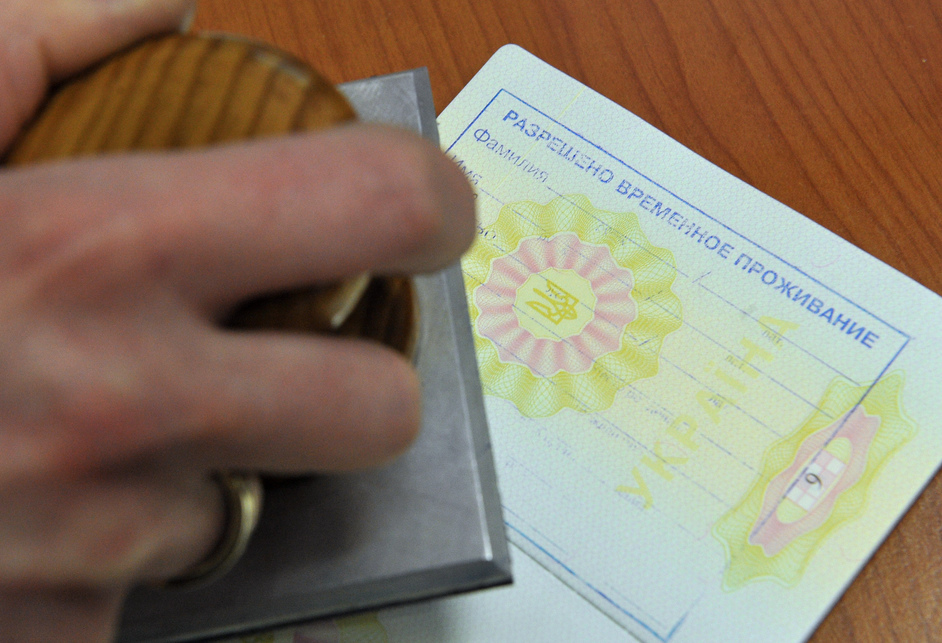 Общие положения
В соответствии со статьей 6 Федерального закона разрешение на временное проживание может быть выдано иностранному гражданину в пределах квоты, которая ежегодно  утверждается Правительством Российской Федерации для каждого субъекта Российской Федерации.
Если квота исчерпана, заявление о выдаче разрешения на временное проживание к рассмотрению не принимается.
Федеральным законом определены категории иностранных граждан, которым разрешение на временное проживание может быть выдано без учета квоты.
Так, без учета квоты разрешение на временное проживание может быть выдано иностранному гражданину:
1) родившемуся на территории РСФСР и состоявшему в прошлом в гражданстве СССР или родившемуся на территории Российской Федерации;
2) признанному нетрудоспособным и имеющему дееспособных сына или дочь, состоящих в гражданстве Российской Федерации;
3) имеющему хотя бы одного нетрудоспособного родителя, состоящего в гражданстве Российской Федерации;
4) состоящему в браке с гражданином Российской Федерации, имеющим место жительства в Российской Федерации;
5) осуществившему инвестиции в Российской Федерации в размере, установленном Правительством Российской Федерации;
6) поступившему на военную службу, на срок его военной службы;
6.1) являющемуся участником Государственной программы по оказанию содействия добровольному переселению в Российскую Федерацию соотечественников, проживающих за рубежом, и членам его семьи, переселяющимся совместно с ним в Российскую Федерацию;
6.2) имеющему ребенка, состоящего в гражданстве Российской Федерации;
6.3) имеющему сына или дочь, достигших возраста восемнадцати лет, состоящих в гражданстве Российской Федерации и решением суда, вступившим в законную силу, признанных недееспособными либо ограниченными в дееспособности;
6.4) не достигшему возраста восемнадцати лет, получающему разрешение на временное проживание совместно с родителем (усыновителем, опекуном, попечителем) — иностранным гражданином, указанным в вышеперечисленных пунктах 1–6.3;
6.5) не достигшему возраста восемнадцати лет, получающему разрешение на временное проживание по заявлению родителя (усыновителя, опекуна, попечителя) — гражданина Российской Федерации;
6.6) достигшему возраста восемнадцати лет, в соответствии с законодательством иностранного государства признанному недееспособным либо ограниченным в дееспособности, получающему разрешение на временное проживание совместно с родителем (усыновителем, опекуном, попечителем) — иностранным гражданином, указанным в вышеперечисленных пунктах 1–6.3;
6.7) достигшему возраста восемнадцати лет, в соответствии с законодательством иностранного государства признанному недееспособным либо ограниченным в дееспособности, получающему разрешение на временное проживание по заявлению родителя (усыновителя, опекуна, попечителя) — гражданина Российской Федерации;
7) в иных случаях, предусмотренных федеральным законом.
Круг заявителей
Заявителями являются:
иностранный гражданин или лицо без гражданства, достигший18-летнего возраста, законно находящийся на территории Российской Федерации, обратившийся в территориальное подразделение МВД России по месту предполагаемого проживания с заявлением о выдаче разрешения, в том числе в отношении получающего разрешение совместно с ним иностранного гражданина, не достигшего 18-летнего возраста, или признанного недееспособным или ограниченным в дееспособности, родителем, усыновителем, опекуном или попечителем которого он является;
иностранный гражданин, проживающий за пределами Российской Федерации, достигший 18-летнего возраста, лично обратившийся в дипломатическое представительство или консульское учреждение Российской Федерации в государстве своего проживания с заявлением о выдаче разрешения, в том числе в отношении получающего разрешение совместно с ним иностранного гражданина, не достигшего 18-летнего возраста, или признанного недееспособным или ограниченным в дееспособности, родителем, усыновителем, опекуном или попечителем которого он является;
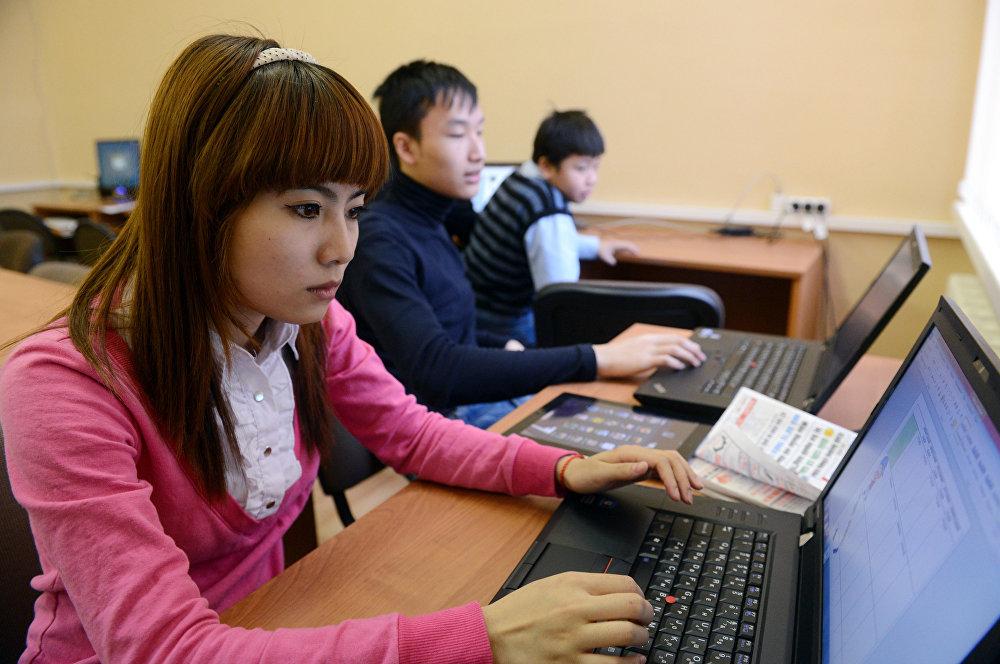 гражданин Российской Федерации или иностранный гражданин, проживающий на территории Российской Федерации на основании разрешения или вида на жительство, обратившийся в территориальное подразделение МВД России по месту своего жительства (пребывания) с заявлением о выдаче разрешения в отношении иностранного гражданина, не достигшего 18-летнего возраста, или признанного недееспособным или ограниченным в дееспособности, родителем, усыновителем, опекуном или попечителем которого он является.
Заявление о выдаче разрешения на временное проживание и документы к рассмотрению не принимаются
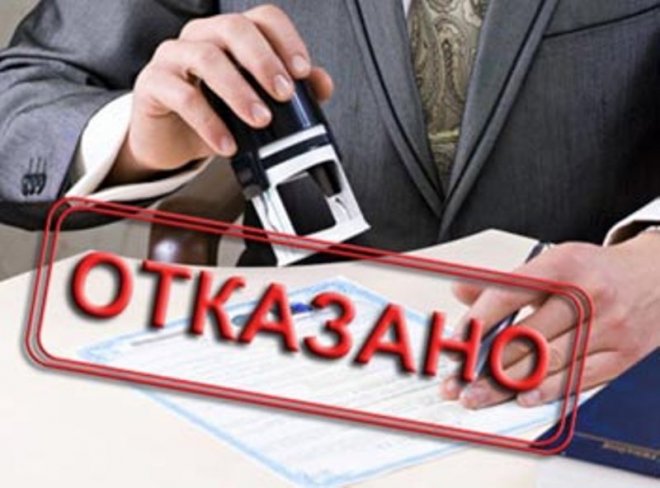 если нарушены требования к форме и содержанию заявления о выдаче разрешения на временное проживание;

при наличии фактических ошибок в указанных заявителем персональных данных;

если отсутствуют документы, представление которых предусмотрено Административным регламентом предоставления Федеральной миграционной службой государственной услуги по выдаче иностранным гражданам и лицам без гражданства разрешения на временное проживание, утвержденным приказом ФМС России от 22 апреля 2013 г. № 214, за исключением подачи заявления в электронной форме с использованием единого портала;

если представленные документы не соответствуют установленным законодательством Российской Федерации требованиям;
если иностранный гражданин удостоверяет свою личность документом, выданным в связи с его служебной или профессиональной деятельностью, в том числе паспортом моряка, или документом, срок действия которого менее 6 месяцев, или недействительным документом;

если исчерпана квота, утвержденная Правительством Российской Федерации для соответствующего субъекта Российской Федерации;

если заявитель находится на территории Российской Федерации с нарушением установленного порядка пребывания (проживания);

если иностранный гражданин, прибывший в Российскую Федерацию в порядке, не требующем получения визы, не предъявил документ, удостоверяющий личность, и отсутствует информация об уплате им государственной пошлины за выдачу разрешения.
Срок рассмотрения заявления о выдаче разрешения на временное проживание
По результатам рассмотрения заявления о выдаче разрешения на временное проживание территориальным органомМВД России принимается решение о выдаче либо об отказе в выдаче разрешения на временное проживание.
Основания отказа в выдаче разрешения на временное проживание установлены статьей 7 Федерального закона.
Общий срок предоставления государственной услуги по выдаче разрешения на временное проживание составляет шесть месяцев со дня принятия заявления.

Срок предоставления государственной услуги по заявлению, поданному в дипломатическое представительство или консульское учреждение Российской Федерации иностранным гражданином, являющимся участником Государственной программы по оказанию содействия добровольному переселению в Российскую Федерацию соотечественников, проживающих за рубежом, и переселяющимися совместно с ним членами его семьи, составляет шестьдесят суток со дня поступления заявления о выдаче разрешения на временное проживание в территориальное подразделение МВД России.

Срок предоставления государственной услуги по заявлению иностранного гражданина, прибывшего в Российскую Федерацию в порядке, не требующем получения визы, составляет шестьдесят суток со дня принятия заявления.
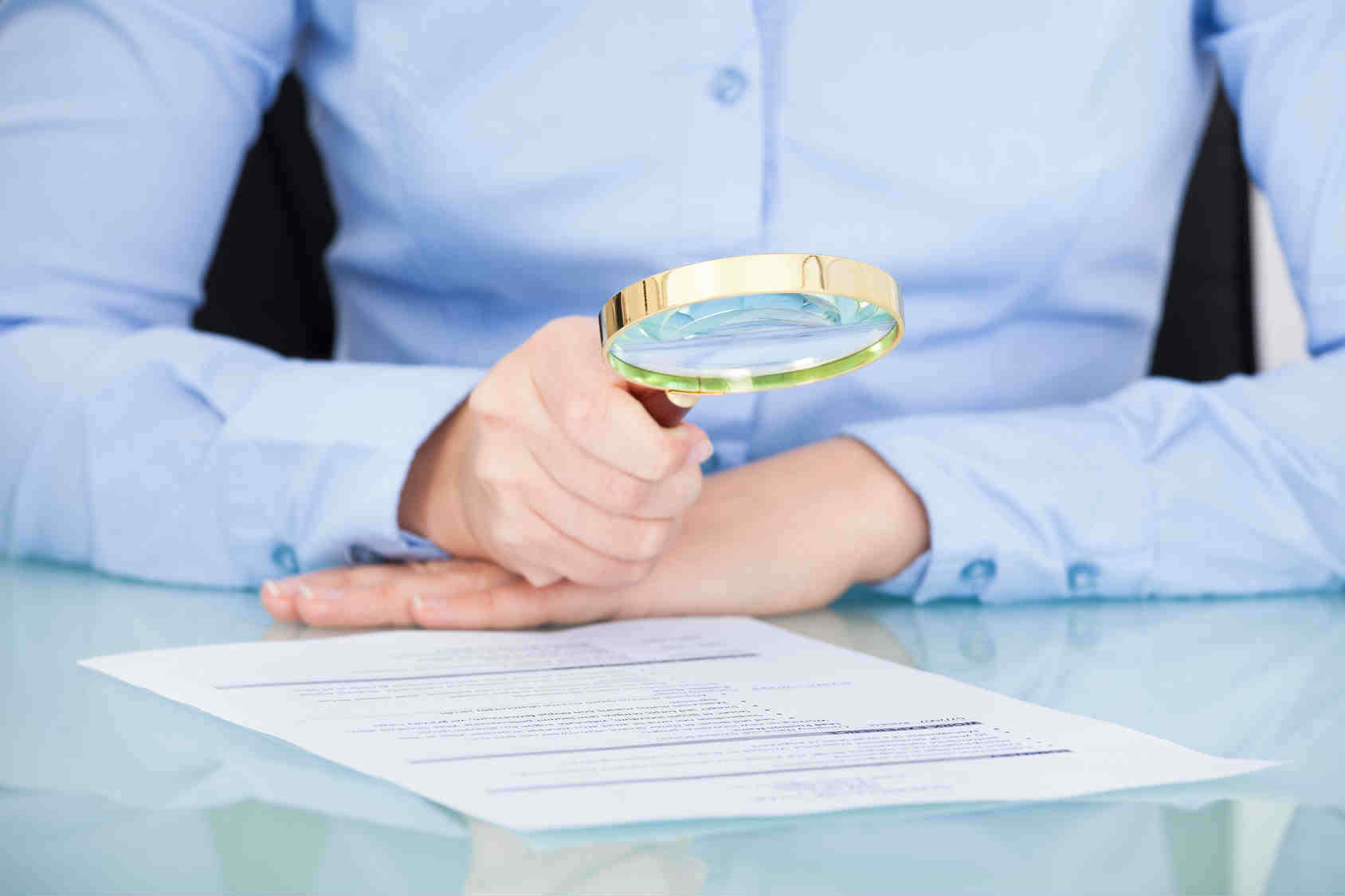 Срок разрешения на временное проживание
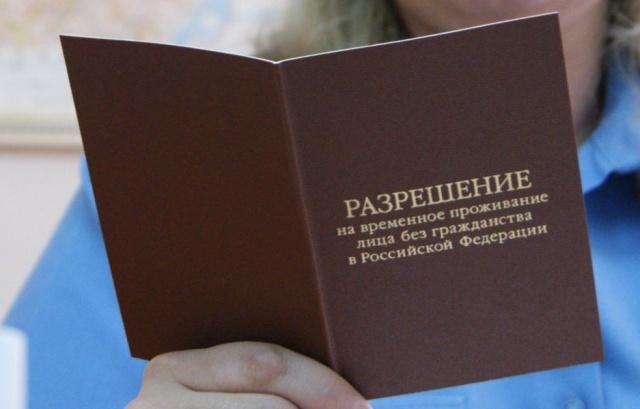 Разрешение на временное проживание выдается сроком на три года.
Размер государственной пошлины
В соответствии со статьей 333.28 Налогового кодекса Российской Федерации за выдачу разрешения на временное проживание взимается государственная пошлина в размере 1600 рублей (по состоянию на 2016 год)
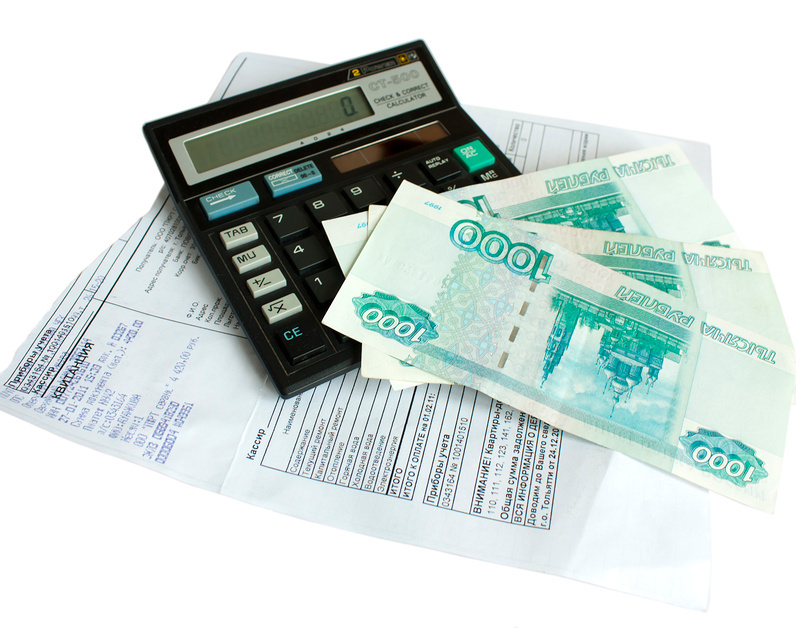 Дополнительные положения
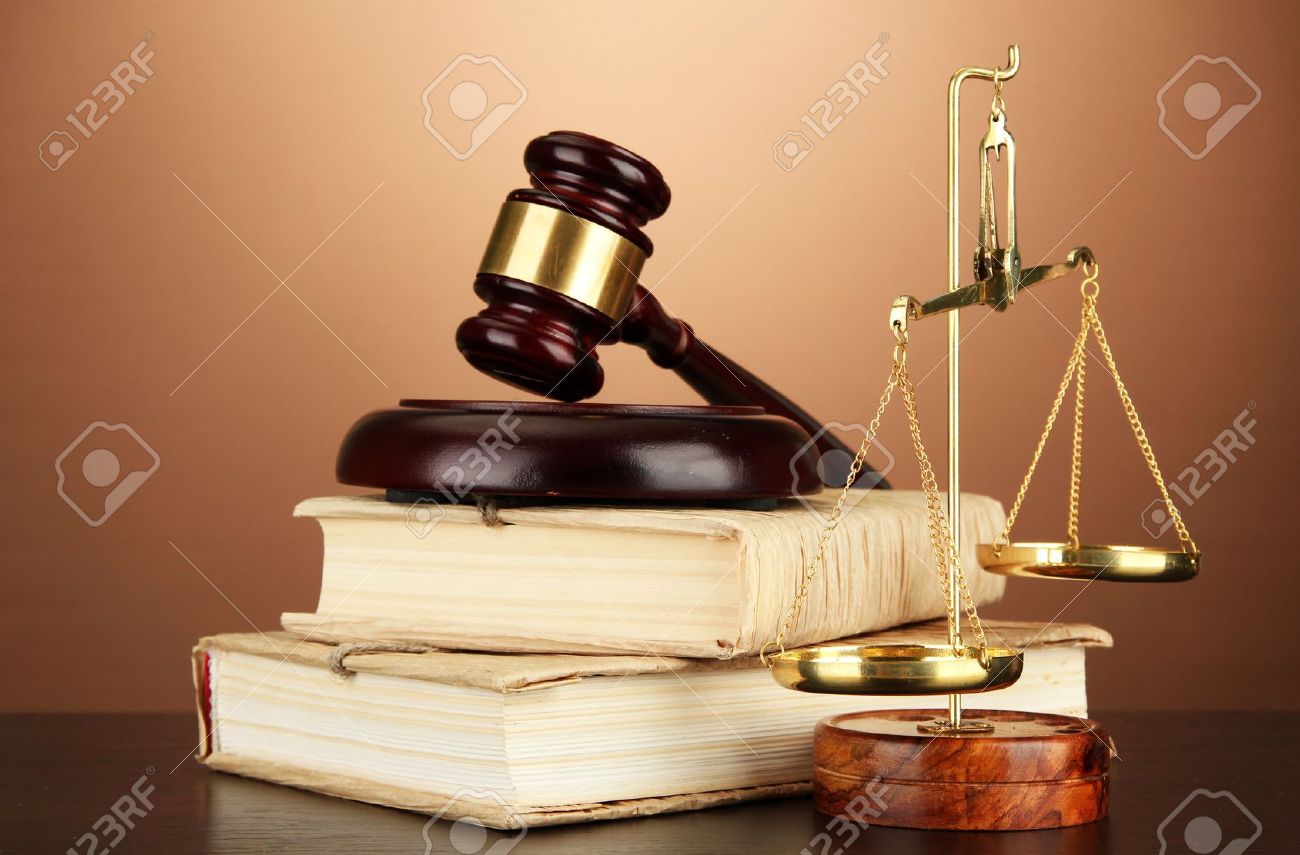 При выдаче разрешения на временное проживание иностранный гражданин подлежит обязательной государственной дактилоскопической регистрации.
Иностранные граждане, проживающие в Российской Федерации на основании разрешения на временное проживание, подлежат регистрации по месту жительства и учету по месту пребывания в соответствии с Федеральным законом «О миграционном учете иностранных граждан и лиц без гражданства в Российской Федерации».
Основанием для регистрации временно проживающего в Российской Федерации иностранного гражданина по месту жительства является наличие у данного лица права пользования жилым помещением, находящимся на территории Российской Федерации. Наличие указанного права определяется в соответствии с жилищным законодательством Российской Федерации.
В случае если иностранный гражданин, оформивший в установленном порядке разрешение на временное проживание, не имеет документов, подтверждающих его право пользования жилым помещением, он обязан в порядке, предусмотренном Федеральным законом «О миграционном учете иностранных граждан и лиц без гражданства в Российской Федерации» и Правилами осуществления миграционного учета иностранных граждан и лиц без гражданства в Российской Федерации, утвержденными постановлением Правительства Российской Федерации от 15 января 2007 г. № 9, встать на учет по месту пребывания.
Дополнительные положения
Временно проживающий в Российской Федерации иностранный гражданин в течение двух месяцев со дня истечения очередного года со дня получения им разрешения на временное проживание обязан лично или с использованием информационно-телекоммуникационных сетей общего пользования, в том числе сети Интернет, включая единый портал государственных и муниципальных услуг, подавать в территориальное подразделение МВД России по месту получения разрешения на временное проживание уведомление о подтверждении своего проживания в Российской Федерации (далее – уведомление), форма которого утверждена постановлением Правительства Российской Федерации от 17 января 2007 г. № 21 с приложением справки о доходах
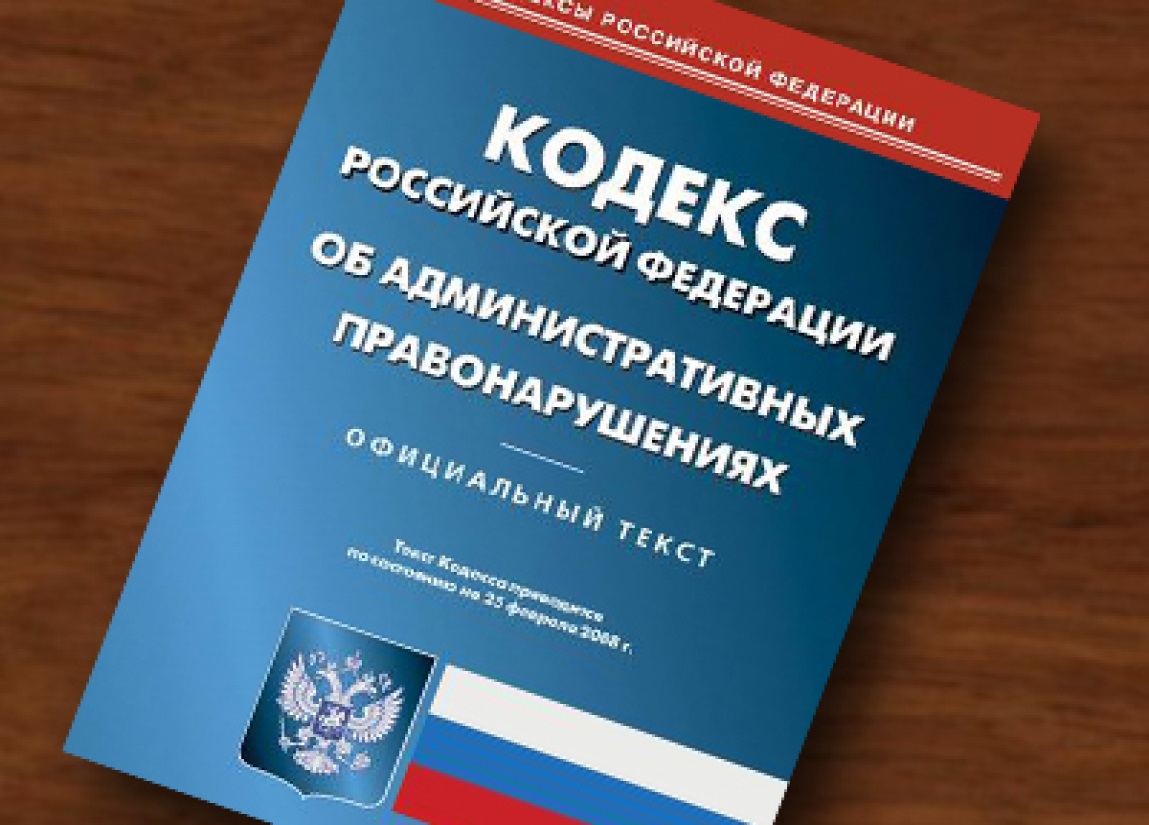 , копии налоговой декларации или иного документа, подтверждающего размер и источник дохода данного иностранного гражданина за очередной год со дня получения им разрешения на временное проживание.
Внимание!  
Неподача иностранным гражданином уведомления о подтверждении своего проживания в Российской Федерации является основанием для его привлечения к административной ответственности в соответствии со статьей 18.8 Кодекса Российской Федерации об административных правонарушениях.
Временно проживающий в Российской Федерации иностранный гражданин не вправе по собственному желанию избирать место своего проживания вне пределов субъекта Российской Федерации, на территории которого ему разрешено временное проживание.
Порядок подтверждения наличия или отсутствия инфекционных заболеваний, представляющих опасность для окружающих и являющихся основанием для отказа в выдаче либо аннулирования разрешения на временное проживание иностранных граждан и лиц без гражданства
С 1 января 2016 г. применяется новая форма[1] медицинского заключения о наличии (об отсутствии) инфекционных заболеваний, представляющих опасность для окружающих и являющихся основанием для отказа в выдаче либо аннулирования разрешения на временное проживание иностранных граждан.
Подтверждение наличия или отсутствия инфекционных заболеваний осуществляется в рамках медицинского освидетельствования, проводимого в медицинской организации либо иной организации, осуществляющей медицинскую деятельность, оказывающей первичную медико-санитарную помощь, независимо от организационно-правовой формы при наличии лицензии на осуществление медицинской деятельности, предусматривающей соответствующие работы (услуги). Сертификат об отсутствии у иностранного гражданина заболевания, вызываемого вирусом иммунодефицита человека (ВИЧ-инфекции) и медицинское заключение действительны в течение трех месяцев с даты их выдачи.
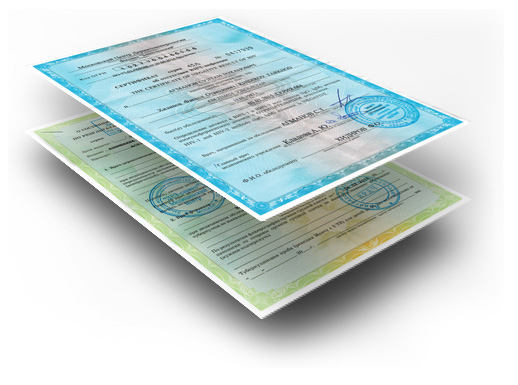 _________________________
[1] Приказ Минздрава России от 29 июня 2015 г. № 384н «Об утверждении Перечня инфекционных заболеваний, представляющих опасность для окружающих и являющихся основанием для отказа в выдаче либо аннулирования разрешения на временное проживание иностранных граждан и лиц без гражданства, или вида на жительство, или патента, или разрешения на работу в Российской Федерации, а также порядка подтверждения их наличия или отсутствия, а также формы медицинского заключения о наличии (об отсутствии) указанных заболеваний»
Алгоритм оказания государственной услуги
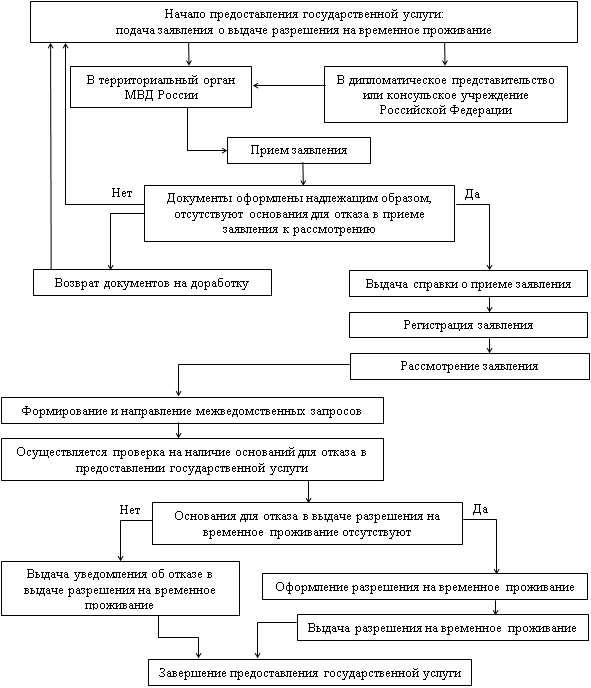